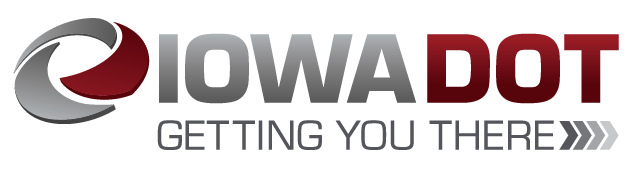 FY 2019 Bridge Replacement and Rehabilitation Program
Commission Workshop
August 12, 2019
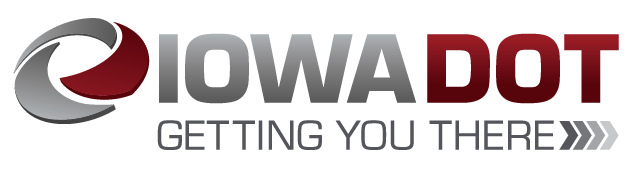 Program Summary
New bridge funding program due to 2018/2019 budget deal
FFY 2018 and 2019 federal appropriations
FFY 2018 - $225 m discretionary program
“Competitive Highway Bridge Program”
Iowa DOT application submitted 12/18
Request $45.9 m (75%) to improve 77 bridges (68 county, five city, and four DOT)
Funding awards not yet announced
FFY 2019 - $475 m formula program
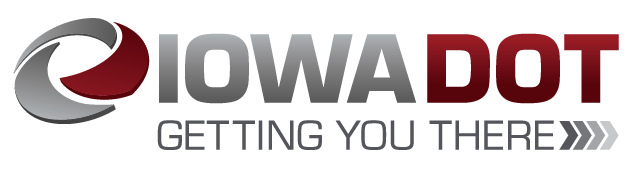 FFY 2019 Program Overview
Congress allocated funding for states with greater than 7.5% “poor” bridge deck area (Iowa is one of 19 states)
Funds allocated based on share of “poor” bridge deck area.
Iowa’s share = $25.3 Million
Bridges in areas over 200,000 population not eligible
Recommended Fund Allocation
Allocate based share of “poor” bridge deck area
Iowa DOT: $2.3 million
Cities/Counties (outside of areas with population over 200,000): $23 million
Allow local city/county allocations to be swapped consistent with Commission Federal-Aid Swap Policy
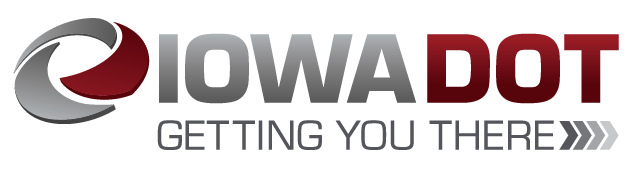 Recommended Fund AllocationCity and County Programs
Local Systems Bureau will work with Cities and Counties to formulate bridge replacement programs
Cities and Counties will split funding
Split based on Poor Bridge Deck Area
Split used for Fast Act Funding (SF of Deficient bridges)
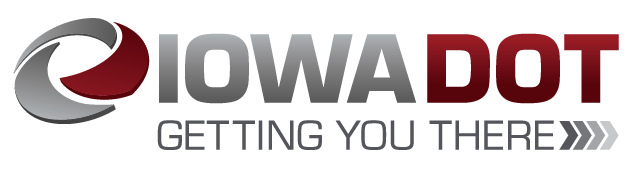 DOT Funding Timeline
2022
Projects Let by September
2019
2027
Funding Allocated
Projects Constructed by September
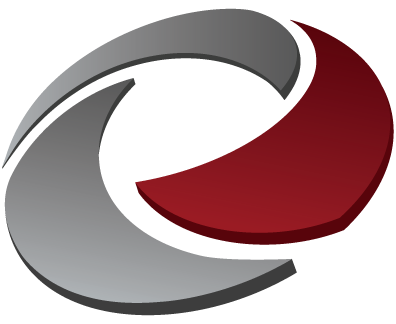 THANK YOU FOR YOUR TIME AND ATTENTION
Stu Anderson     515.239.1661    stuart.anderson@iowadot.us 
Nicole Moore    515.239.1506    nicole.moore@iowadot.us